Fig. 1. Wernicke ( 1881 ) Lehrbuch der Gehirnkrankheiten fur Aerzte und Studirende. Vol 2 Kassel Theodor Fischer ...
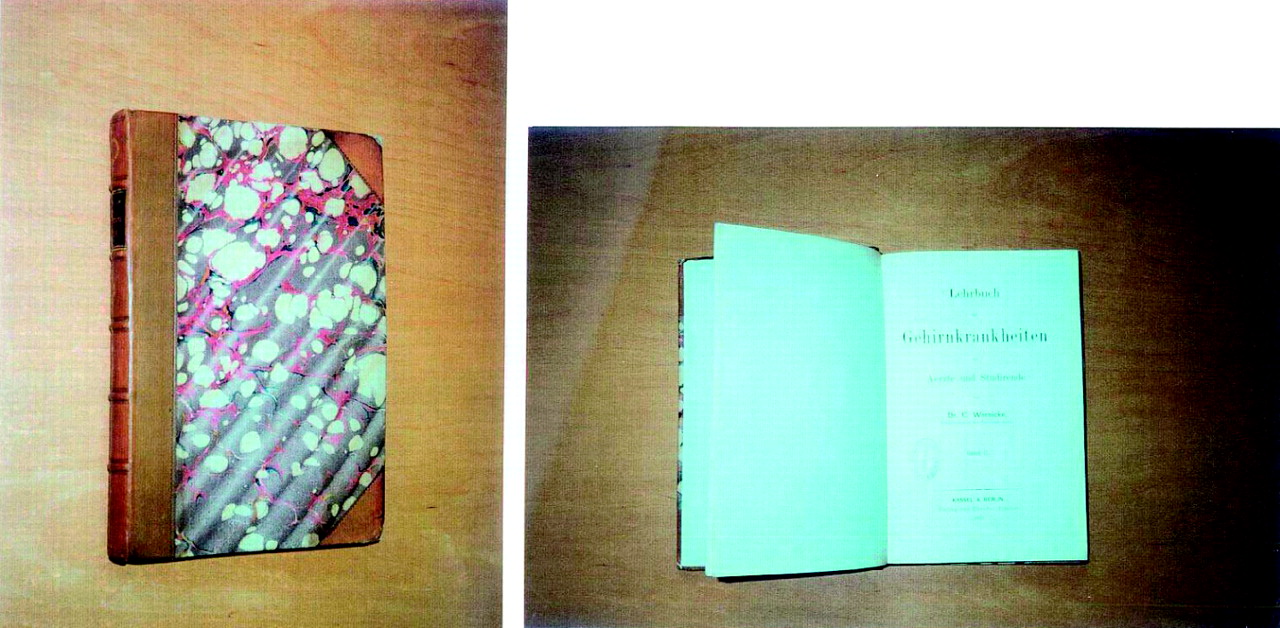 Alcohol Alcohol, Volume 43, Issue 2, March 2008, Pages 174–179, https://doi.org/10.1093/alcalc/agm144
The content of this slide may be subject to copyright: please see the slide notes for details.
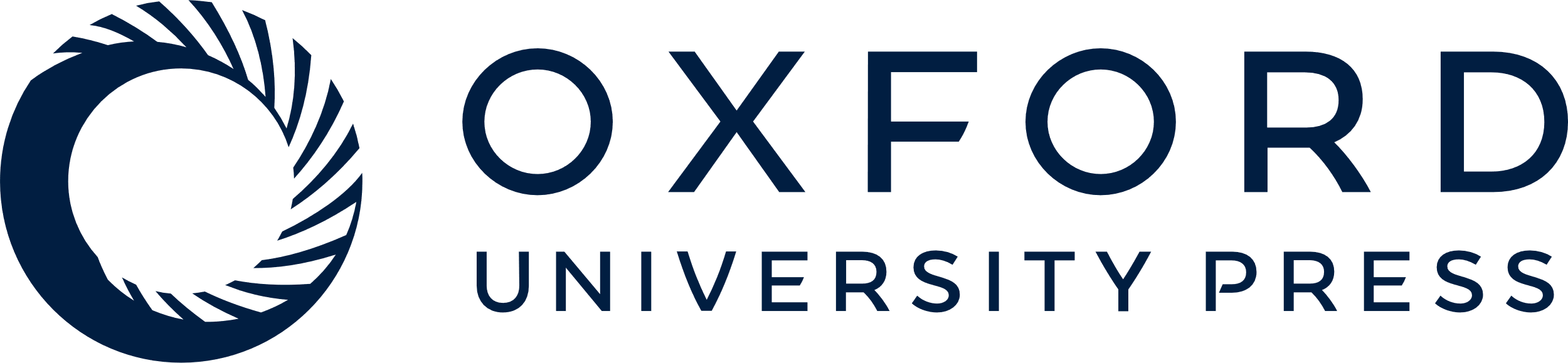 [Speaker Notes: Fig. 1.  Wernicke ( 1881 ) Lehrbuch der Gehirnkrankheiten fur Aerzte und Studirende. Vol 2 Kassel Theodor Fischer 229–242. 


Unless provided in the caption above, the following copyright applies to the content of this slide: Copyright © The Author 2007. Published by Oxford University Press on behalf of the Medical Council on Alcohol.]